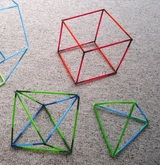 Straw Structures
A collaborative project
Straw Structures: What the project is
Use the materials given to build a creative structure.
Describe what is creative about your structure
Reflect on how you work in a collaborative group.
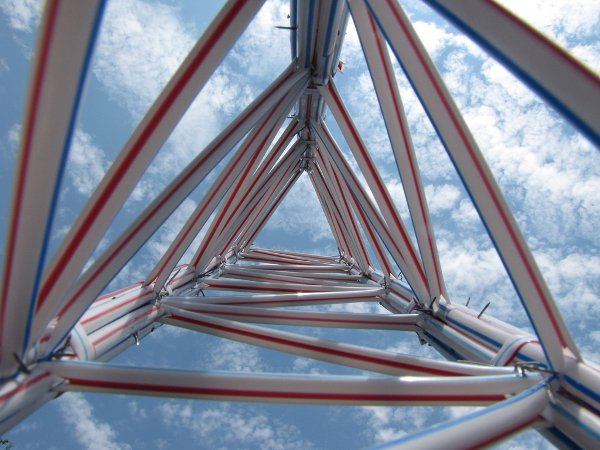 Metacognition
Knowing whether you know an answer or not. 

Knowing why you do what you do

Thinking about the choices you make and why you make them.
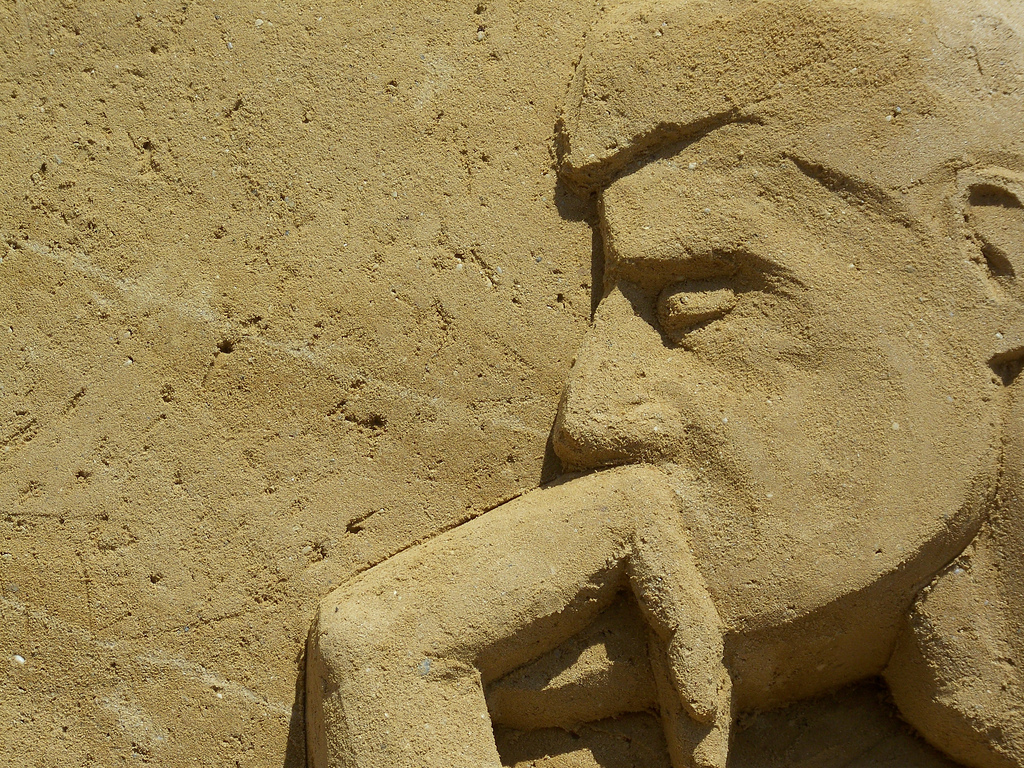 Metacognition
2 parts to metacognition:
Reflection — thinking about what we know and do
Self-regulation — noticing and managing how we go about learning.
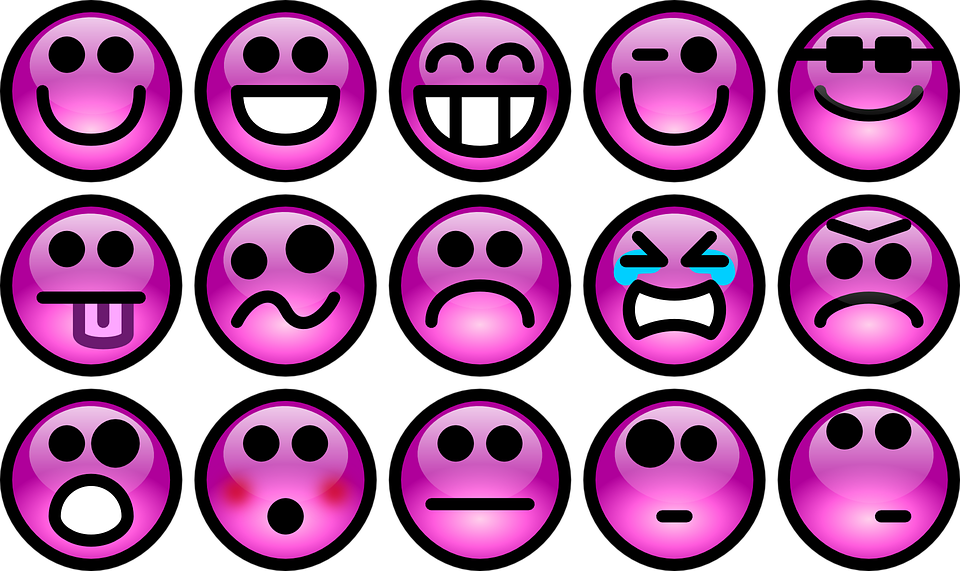 Why do you feel the way you feel? Why do you do things the way you do?
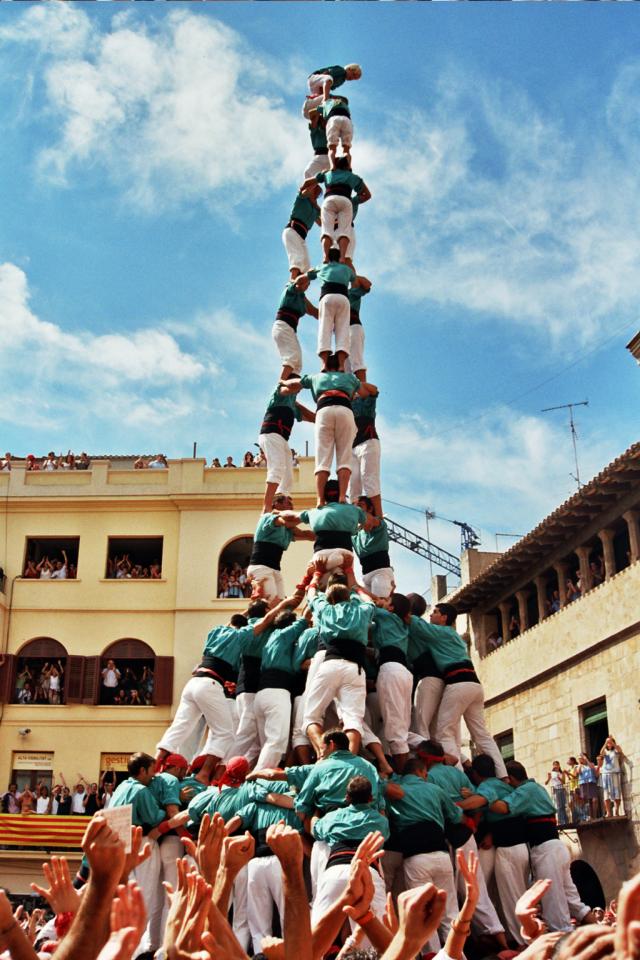 Purpose of this project
Use a design process to design and build something creative
Collaborate, communicate and make decisions as part of a group
Evaluate your strengths in creative designing
Use metacognition and notice when you are contributing productively, adding to group dynamics and helping others to do the same or not.
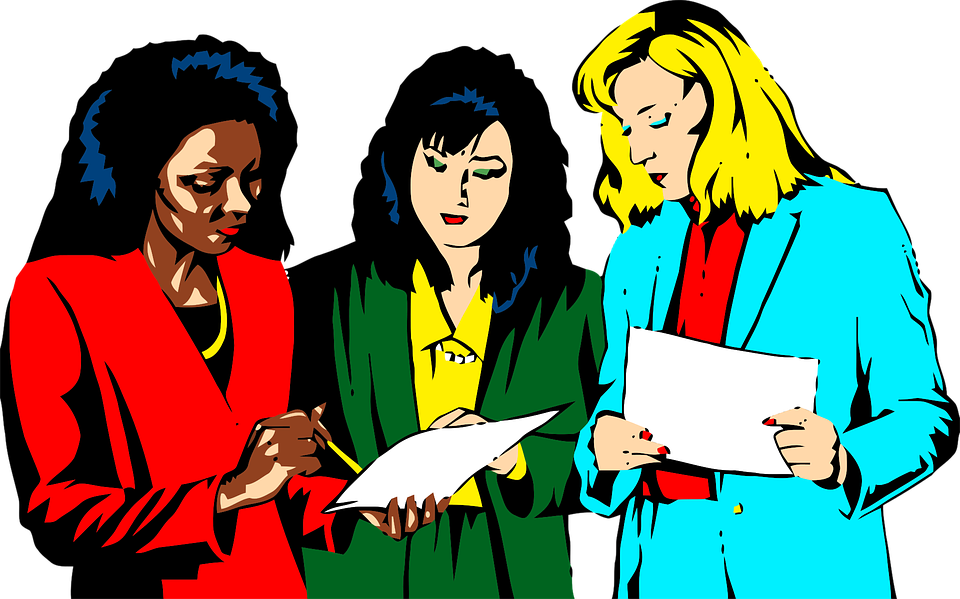 https://en.wikipedia.org/wiki/Collaboration
https://pixabay.com/en/business-collaboration-cooperation-1296627/
Design Process
Copy this into your brain book
Identify the problem 
Brainstorm 
Design
Build, test, evaluate, and redesign
Share solutions.




http://pbs.panda-prod.cdn.s3.amazonaws.com/media/assets/wgbh/adptech12/adptech12_int_idsprocess/index.html
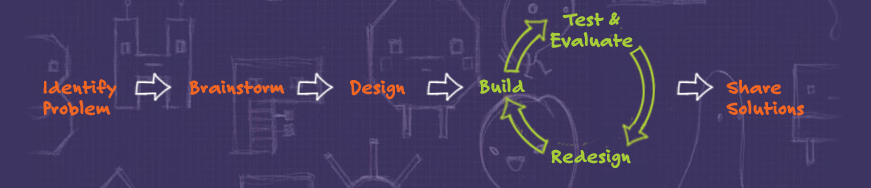 Rubric: 20 points
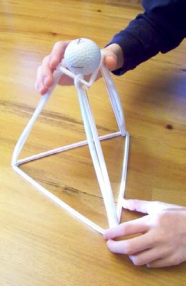 The reflection sheet (example)
What is it? A windowpane
How can it be used? What is its function?Put a bunch together to make a window.
What is creative about your design?A basic building block that can be part of anything
Advantages of this design: very easy to make, symmetric, strong design
Disadvantages: not enough straws, too basic.
Your Name: Mrs O-C
Your sketch of a design idea:
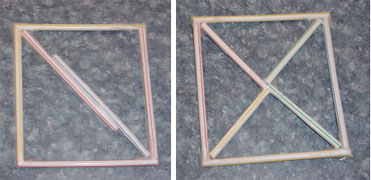 [Speaker Notes: This isn’t a good design because it’s way too basic, not really as structure, just part of a structure.]
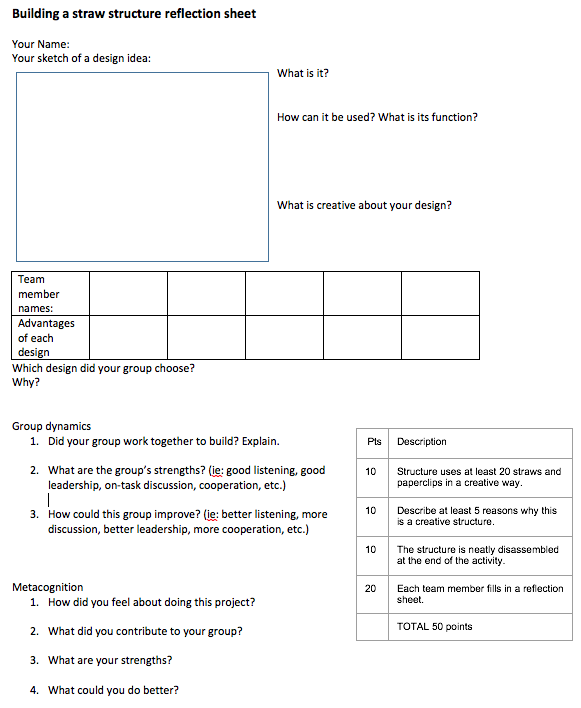 Fill out the reflection sheet